Государственное бюджетное общеобразовательное учреждение лицей № 445 
Курортного района Санкт-Петербурга
ГИА-11Государственная итоговая аттестация в 2022/2023 учебном году
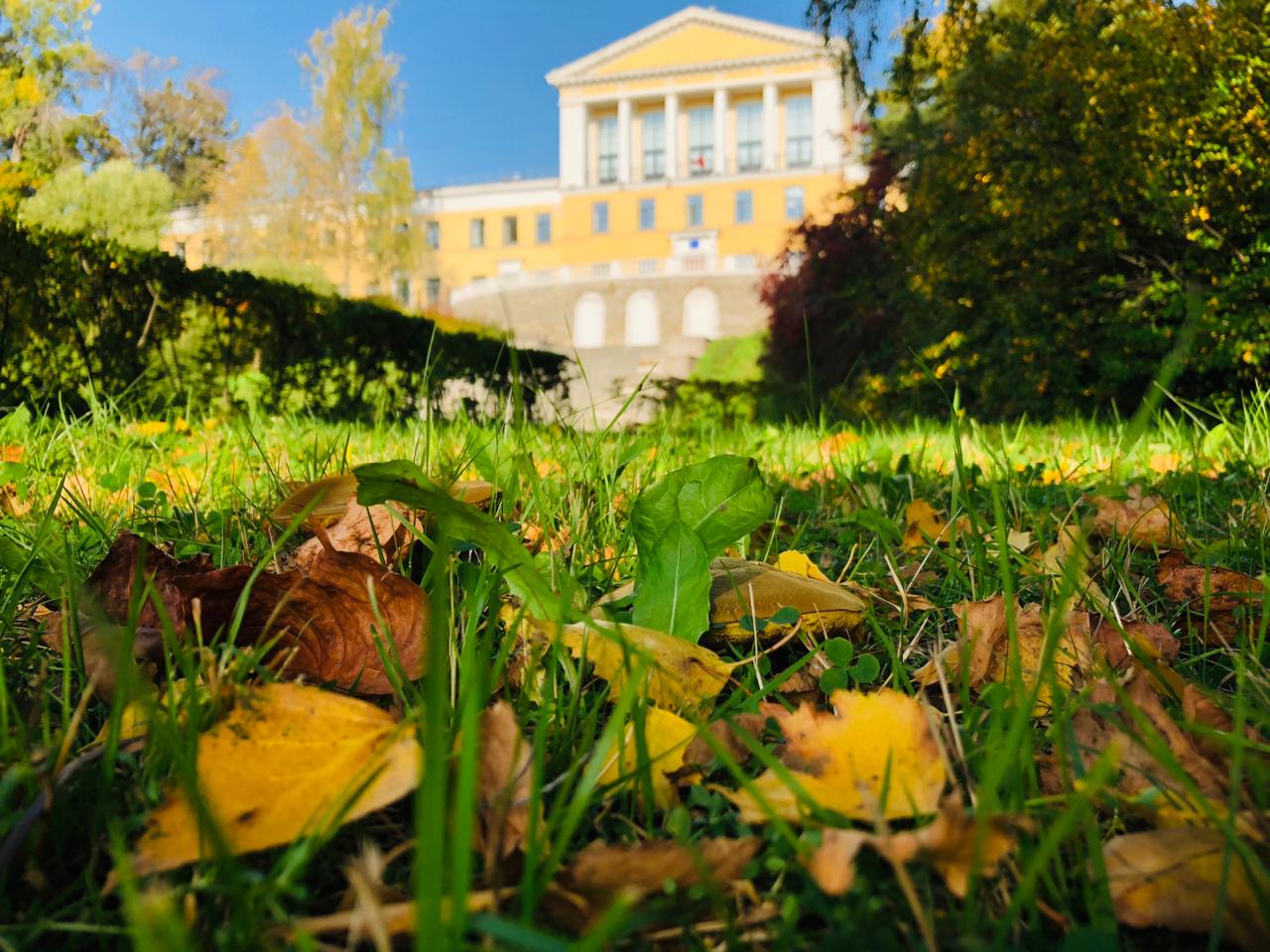 Освоение имеющих государственную аккредитацию образовательных программ среднего общего образования завершается обязательной государственной итоговой аттестацией (ГИА-11).
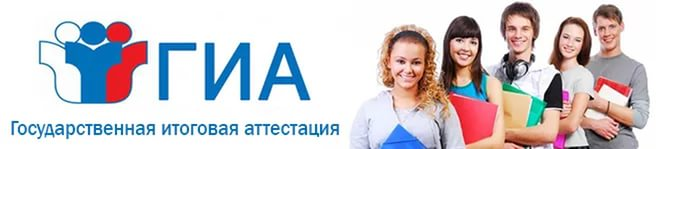 ГИА-11 проводится по 
русскому языку и математике

ЕГЭ по математике проводится по двум уровням: 
базовый и профильный
Базового уровня достаточно для получения аттестата, 
профильный уровень признается в качестве вступительного экзамена в ВУЗ, а также дает право на получение аттестата.
Экзамены по остальным образовательным предметам обучающиеся сдают на добровольной основе по своему выбору. 
ГИА по всем учебным предметам, кроме иностранных языков, проводится на русском языке.
Экзамены ГИА-11 проходят по единому расписанию.
Организацию и проведение ГИА-11 осуществляет Федеральная служба по надзору в сфере образования и науки (Рособрнадзор) совместно с Комитетом по образованию Санкт-Петербурга. Организационно-технологическое обеспечение проведения ГИА-11 в Санкт-Петербурге осуществляет Государственное бюджетное учреждение дополнительного профессионального образования "Санкт-Петербургский центр оценки качества образования и информационных технологий", выполняющее функции Регионального центра обработки информации (РЦОИ).
ВНИМАНИЕ!!!
С 2014 года в аудиториях проведения 
ГИА-11 ведется видеонаблюдение. Полученные видеозаписи применяются, в том числе, как доказательная база при рассмотрении вопросов об аннулировании результатов в случае обнаружения нарушений установленного порядка проведения ГИА-11.
Участники ГИА - 11
К ГИА-11 допускаются обучающиеся, 
не имеющие академической задолженности, 
в том числе за итоговое сочинение (изложение), 
которое пройдет в лицее 7 декабря 2022 года 
и в полном объеме выполнившие учебный план или индивидуальный учебный план (далее — выпускники текущего года).
СРОКИ ГИА
Для участия в ГИА-11 необходимо подать заявление 
до 1 февраля 2022 г.
Предметы ГИА
ЕГЭ проводится по 15 общеобразовательным предметам. 
Для получения аттестата выпускники текущего года сдают обязательные предметы — русский язык и математику (базовый  или профильный уровень). 
Базового уровня достаточно для получения аттестата, профильный уровень признается в качестве вступительного экзамена в ВУЗ, а также дает право на получение аттестата.
Предметы ГИА
Выпускники могут выбрать 
только один уровень ЕГЭ 
по математике – 
базовый или профильный.
Предметы ГИА
Другие предметы ЕГЭ, участники сдают на добровольной основе:
 физика;
 химия;
 информатика и информационно-коммуникационные технологии (ИКТ);
 биология;
 история;
 география;
 английский язык;
 немецкий язык;
 французский язык;
 обществознание;
 испанский язык;
 китайский язык
 литература.
Экзамен по иностранному языку, по желанию участника ЕГЭ, может содержать устную часть (раздел "Говорение") с записью устного ответа.
ГИА-11 проводится:

досрочный этап – 20.03.2023-19.04.2023: 
по всем предметам;

основной этап – 26.05.2023-01.07.2023: 
по всем предметам;

дополнительный этап – 06.09.2023-19.09.2023 русский язык и математика
Предметы ГИА
Сдать можно любое количество предметов из списка. 
Вместе с тем, выбор должен быть основан на том, по какой специальности (направлению подготовки) участник планирует получить высшее профессиональное образование. 
Перечень вступительных испытаний необходимо уточнять в приемной комиссии ВУЗа по каждой специальности.
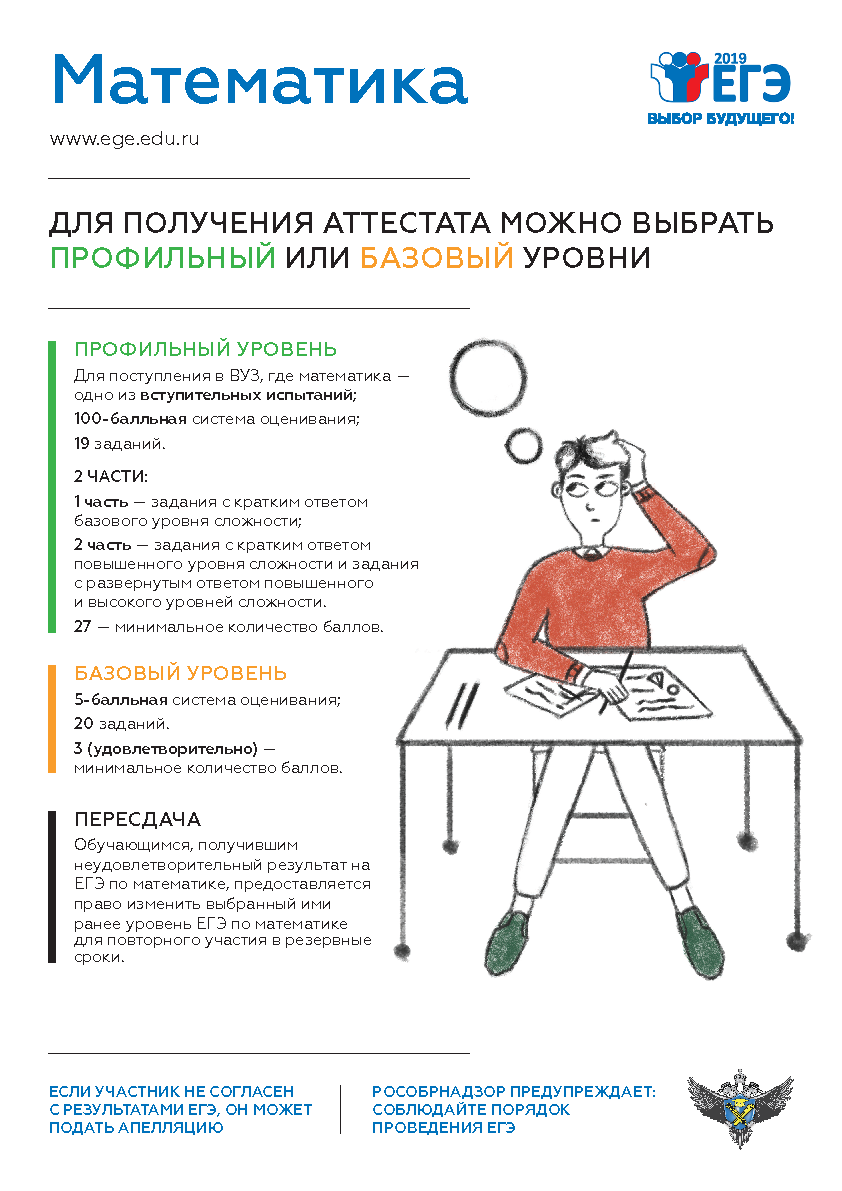 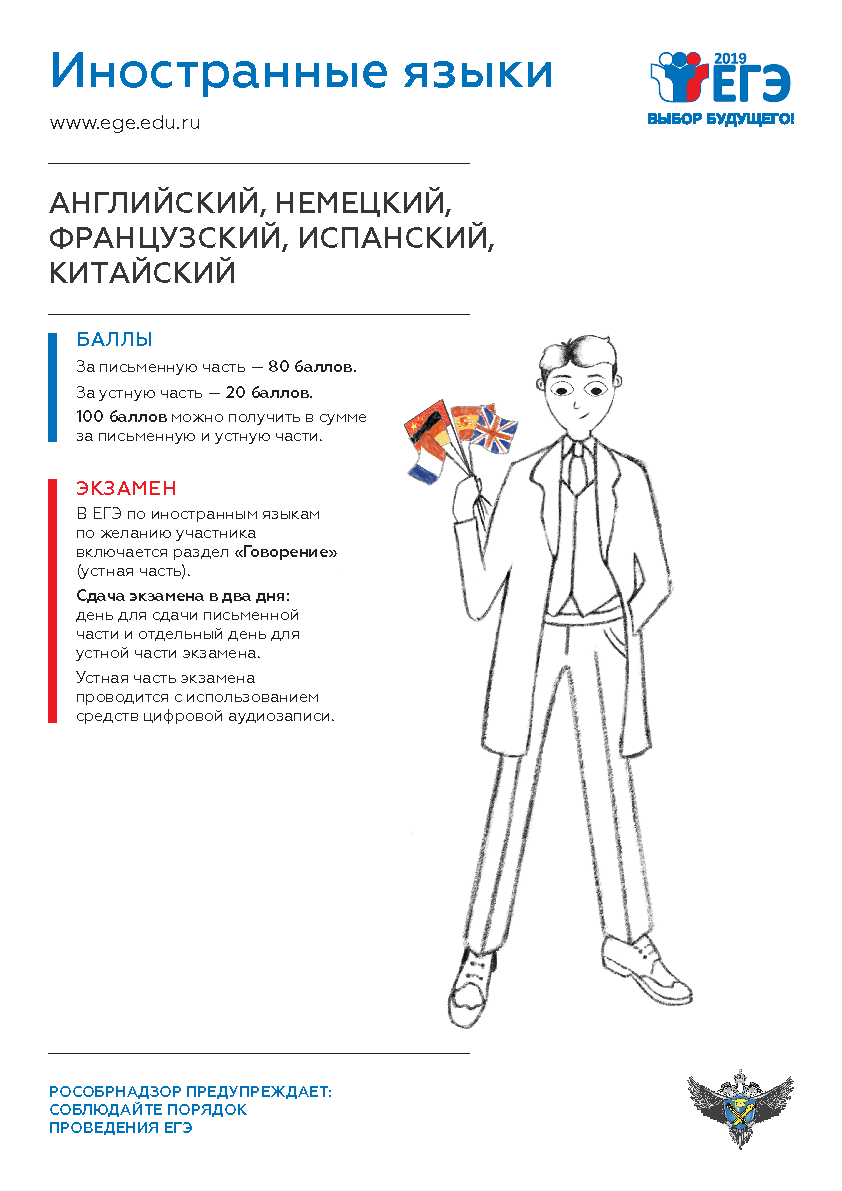 ВНИМАНИЕ!!!
Письменная и устная части экзамена по иностранным языкам проводятся в разные дни! Если вы хотите сдавать устную часть экзамена, это необходимо указать при регистрации на экзамены. Зарегистрироваться только на устную часть экзамена без сдачи письменной части - нельзя!
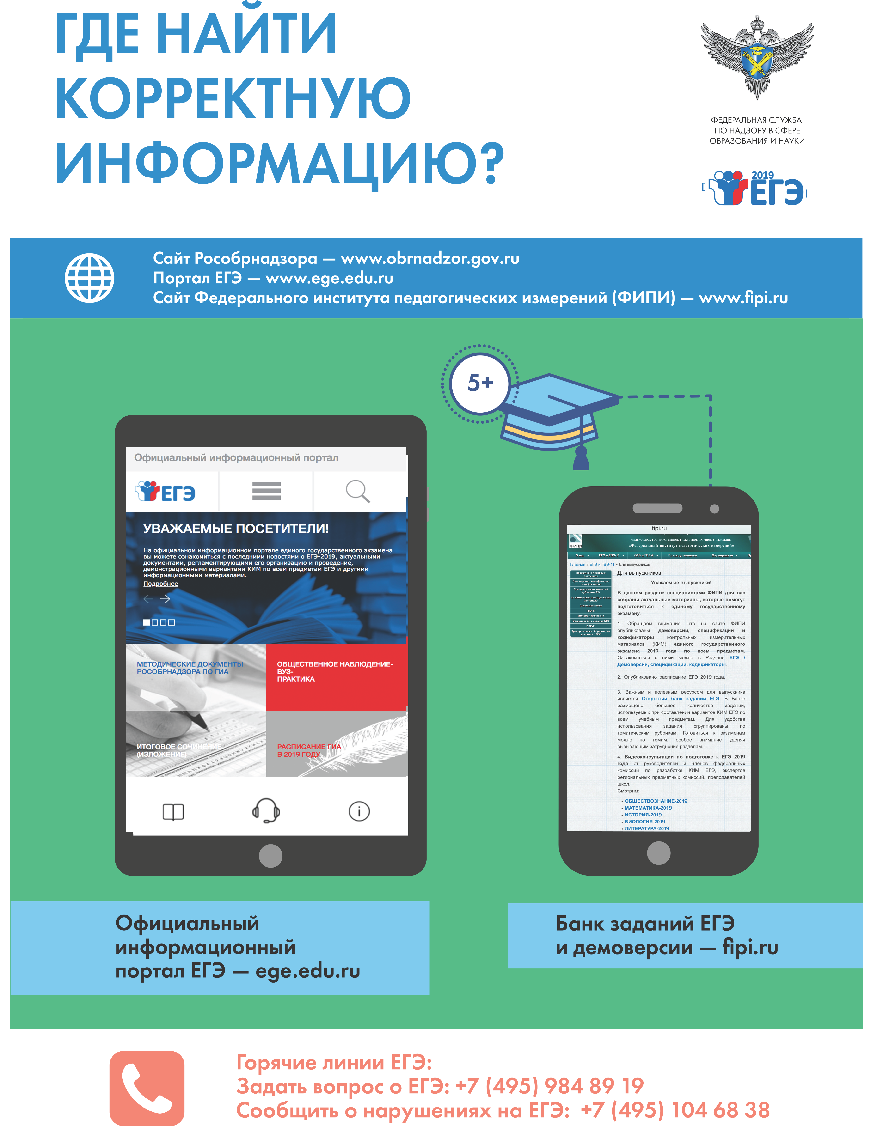 ЗАДАНИЯ ЕГЭ
Экзаменационные задания ЕГЭ — контрольные измерительные материалы (КИМ) представляют собой комплексы заданий стандартизированной формы, выполнение которых позволяет установить уровень освоения федерального государственного образовательного стандарта.
КИМ разрабатываются ФГБНУ "Федеральный институт педагогических измерений" (ФИПИ). С документами, регламентирующими структуру и содержание КИМ (кодификаторами, спецификациями), а также с демонстрационными вариантами ЕГЭ по каждому предмету, можно ознакомиться на сайте ФИПИ, а также в разделе "Демонстрационные варианты ЕГЭ".
КИМ включают в себя задания трех типов:
В — с кратким ответом; ответ нужно установить в ходе выполнения задания и записать (слово, словосочетание, последовательность цифр и т.п.);
С — с развернутым ответом (словесное обоснование, математический вывод, эссе, доказательства, изложение собственной позиции);
D — устные ответы раздела "Говорение" экзаменов по иностранным языкам.
На экзаменах ЕГЭ, участники получают индивидуальный комплект содержащий КИМ и бланки для оформления ответов. 
Устная часть экзамена по иностранным языкам проводится с использованием компьютера. Задания КИМ предоставляется участникам в электронном виде и осуществляется запись устного ответа участника.
РЕЗУЛЬТАТЫ ГИА
При проведении ГИА-11 в форме ЕГЭ 
(за исключением математики базового уровня) используется стобалльная система оценивания.
РЕЗУЛЬТАТЫ ГИА
При проведении ЕГЭ ответы на задания части "В" экзаменационной работы проверяются централизованно (вне региона). 
Ответы на задания части "С" с развернутым ответом и части "D" с устным ответом, а также экзаменационные работы ГВЭ проверяются экспертами предметных комиссий (в регионе).
РЕЗУЛЬТАТЫ ГИА
По решению Рособрнадзора может быть организована перекрестная проверка, при которой часть работ участников проверяют эксперты из другого региона.
Каждая экзаменационная работа ГИА-11 проверяется как минимум двумя экспертами независимо друг от друга. 
За каждый ответ экзаменационной работы эксперт выставляет соответствующие баллы.
В случае существенного расхождения в баллах, выставленных двумя экспертами, назначается проверка третьим экспертом (третья проверка), при этом эксперту, осуществляющему третью, проверку предоставляются баллы, выставленные экспертами, ранее проверявшими экзаменационную работу.
В Санкт-Петербурге разработана система информирования о результатах ГИА. Участники ГИА, сдававшие экзамены в Санкт-Петербурге, могут ознакомиться с результатами ГИА воспользовавшись ссылкой на главной странице Официального информационного портала государственной итоговой аттестации выпускников 9 и 11 классов в Санкт-Петербурге "Результаты ЕГЭ".
Чем пользоваться на ЕГЭ:
Во время проведения экзамена на рабочем столе обучающегося, выпускника прошлых лет, помимо экзаменационных материалов, находятся:
ручка;
документ, удостоверяющий личность;
лекарства и питание (при необходимости);
специальные технические средства (для лиц, указанных в пункте 53 Порядка)
черновик
Обращаем ваше внимание, что согласно п.45 Порядка проведения ГИА, во время экзамена на рабочем столе участника экзамена при необходимости могут находиться лекарства. Необходимость наличия лекарственных препаратов или лечебного питания подтверждается справкой лечащего врача и не требует заключения ЦПМПК.
Перечень разрешенных средств обучения и воспитания, которыми разрешается пользоваться во время экзаменов по каждому предмету ЕГЭ, ежегодно утверждается приказом Министерства образования и науки Российской Федерации.
Кроме того, в комплекты КИМ по некоторым предметам включены справочные материалы.
Внимание!
В день проведения экзамена обучающимся, выпускникам прошлых лет в ППЭ запрещается иметь при себе:
средства связи
электронно-вычислительную технику
фото, аудио и видеоаппаратуру
справочные материалы
письменные заметки и иные средства хранения и передачи информации
Лица, допустившие нарушение установленного порядка проведения ГИА, удаляются с экзамена.
ЕГЭ по математике:
Разрешается пользоваться линейкой, не содержащей справочной информации.
Справочные материалы, которые можно использовать во время экзамена, выдаются каждому участнику ЕГЭ вместе с текстом его экзаменационной работы.
ЕГЭ по физике:
Разрешено использование непрограммируемого калькулятора и линейки для построения графиков, оптических и электрических схем.
Кроме того, каждый КИМ содержит справочные данные, которые могут понадобиться при выполнении работы.
ЕГЭ по химии:
Разрешено использование непрограммируемого калькулятора.
Участник ЕГЭ имеет право подать апелляцию.
Подача апелляции
Для обеспечения права на объективное оценивание участникам государственной итоговой аттестации по образовательным программам среднего общего образования (ГИА-11) предоставляется право подать в письменной форме апелляцию:
о нарушении установленного порядка проведения ГИА-11;
о несогласии с выставленными баллами.
Не рассматриваются апелляции:
по вопросам содержания и структуры заданий по учебным предметам;
по вопросам, связанным с нарушением участником ГИА-11 установленного порядка проведения ГИА-11;
по вопросам, связанным с неправильным оформлением участником ГИА-11 экзаменационной работы.
Подача апелляции
Для рассмотрения апелляций создается конфликтная комиссия, 
которая обеспечивают объективность оценивания экзаменационных работ и разрешение спорных вопросов, возникающих при проведении ГИА-11.
При рассмотрении апелляции вместо участника ГИА-11 или вместе с ним могут присутствовать его родители (законные представители), которые должны иметь при себе документы, удостоверяющие личность.
Законные представители (опе­куны, усы­нови­тели, по­печи­тели, а так­же ли­ца, осу­щест­вля­ющие пат­ро­наж со­вер­шенно­лет­не­го де­ес­по­соб­но­го ли­ца, ко­торый по сос­то­янию здо­ровья не мо­жет осу­щест­влять свои пра­ва) должны иметь при себе также другие документы, подтверждающие их полномочия.
По желанию участника ЕГЭ его апелляция может быть рассмотрена без его присутствия.
При рассмотрении апелляции также могут присутствовать общественные наблюдатели.
Правила подачи апелляции:
Апелляция о нарушении установленного порядка проведения ГИА – 11:
Апелляция о нарушении установленного порядка проведения ГИА-11 подается участником ГИА-11 в письменной форме в день проведения экзамена, не покидая пункта проведения экзамена (далее - ППЭ).
Для подачи апелляции необходимо:
получить у члена государственной экзаменационной комиссии (ГЭК) в ППЭ или у ответственного организатора в аудитории ППЭ два экземпляра заявления и заполнить их;
заполненные заявления передать члену ГЭК в ППЭ;
получить у члена ГЭК один экземпляр апелляции, заверенный его подписью;
получить у члена ГЭК информацию о дате, времени и месте рассмотрения апелляции.
Внимание!
Для проверки сведений, изложенных в апелляции, 
конфликтная комиссия вправе запросить в Региональном центре обработки информации (РЦОИ) видеозапись проведения ГИА-11 в аудитории, в которой сдавал экзамен участник ГИА-11, подавший апелляцию о нарушении установленного порядка проведения ГИА-11.
Правила подачи апелляции:
Рассмотрение апелляции о нарушении процедуры проведения ГИА-11 конфликтной комиссией осуществляется в течение двух рабочих дней (включая субботу) с момента ее поступления в конфликтную комиссию. По результатам рассмотрения апелляции конфликтная комиссия принимает решение:
об отклонении апелляции;
об удовлетворении апелляции.
В случае, если апелляция о нарушении установленного порядка проведения ГИА-11 будет удовлетворена, текущий результат участника экзамена по соответствующему образовательному предмету будет аннулирован и участнику будет предоставлена возможность повторной сдачи экзамена по данному предмету в сроки, предусмотренные единым расписанием проведения ГИА-11.
Правила подачи апелляции:
Апелляция о несогласии с результатами ГИА – 11:
Апелляция о несогласии с выставленными баллами подается участником экзамена в течение двух рабочих дней (включая субботу) после даты официального объявления результатов ГИА-11 по соответствющему учебному предмету (дата официального объявления результатов ГИА-11 по соответствующему учебному предмету указывается в Протоколе о результатах ГИА-11 и размещается на Официальном информационном портале государственной итоговой аттестации выпускников 9 и 11 классов в Санкт-Петербурге).
Места подачи апелляций при проведении ГИА в досрочный период: - для выпускников прошлых лет – Вознесенский пр-т, д.34 А или в пунктах регистрации;- для выпускников текущего года – в организации, осуществляющие образовательную деятельность, в которой обучающийся осваивал образовательные программы среднего общего образования.
Правила подачи апелляции:
Для подачи апелляции о несогласии с результатами ГИА-11 необходимо:
получить у уполномоченного сотрудника два экземпляра заявления и заполнить их;
передать заполненные заявления уполномоченному сотруднику;
получить у уполномоченного сотрудника один экземпляр заявления, заверенный его подписью;
получить у уполномоченного сотрудника информацию о дате, времени и месте рассмотрения апелляции;
прийти на рассмотрение апелляции, имея при себе документ, удостоверяющий личность.
Внимание!
По результатам рассмотрения апелляции количество выставленных баллов может быть изменено как в сторону увеличения, так и в сторону уменьшения.
Черновики, использованные на экзамене, в качестве материалов апелляции не рассматриваются.
За сам факт подачи апелляции количество баллов не может быть уменьшено.
Повторное прохождение ГИА
В случае если участник ГИА получил неудовлетворительный результат по одному из обязательных учебных предметов (русский язык, математика), он допускается повторно к ГИА по данному учебному предмету в текущем году в формах, устанавливаемых Порядком, в резервные сроки (резервные дни).
Если обучающийся, выбрав один из уровней ЕГЭ по математике, получил неудовлетворительный результат, он имеет право пересдать ЕГЭ по математике один раз, самостоятельно выбрав уровень: профильный или базовый.
Обучающимся, не прошедшим ГИА или получившим на ГИА неудовлетворительные результаты более чем по одному обязательному учебному предмету, либо получившим повторно неудовлетворительный результат по одному из этих предметов на ГИА в резервные сроки, предоставляется право пройти ГИА по русскому языку и математике базового уровня не ранее 1 сентября текущего года в сроки и в формах, устанавливаемых Порядком. Для повторного прохождения ГИА участники ГИА восстанавливаются в образовательной организации на срок, необходимый для прохождения ГИА.
Для участия в ГИА в дополнительный период (сентябрь) участники ГИА не позднее, чем за две недели до начала указанного периода, подают заявление.
Обучающимся, получившим неудовлетворительный результат по учебным предметам по выбору, предоставляется право пройти ГИА по соответствующим учебным предметам не ранее чем через год в сроки и формах, устанавливаемых Порядком.
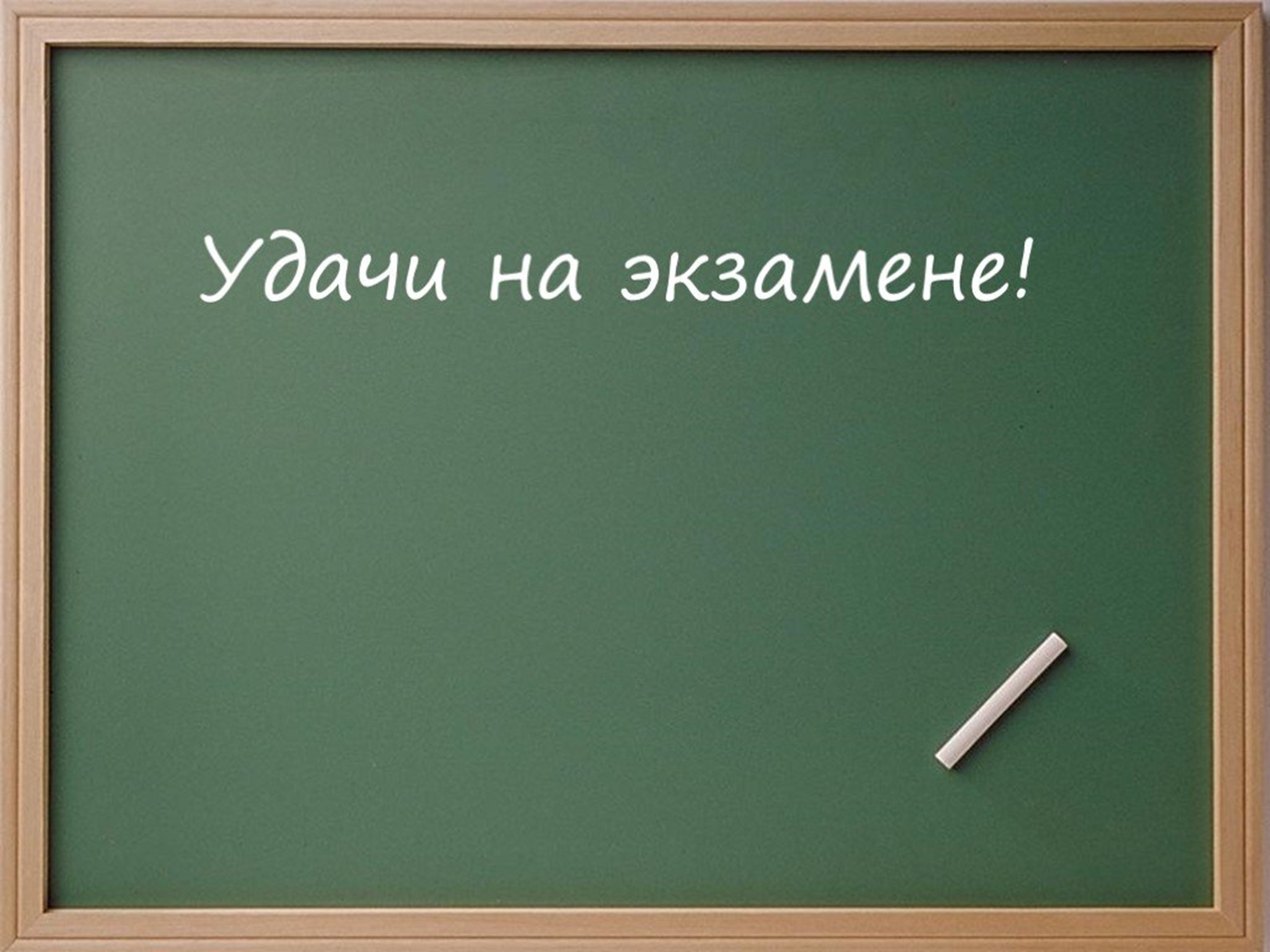